тема:  Сетевая  культура  и  этика.
Культура — 
воспитание, образование,  развитие, почитание,  познание,  творчество.
Этика. 
Её составляющие – нравственность  и  мораль, 
а  именно  милосердие,  справедливость, 
дружба.
Сеть - это публичное место.
 В нем "ходят" разные люди, в том числе  и  дети. 
Уважайте окружающих. 
Если вы новичок, ведите себя как в гостях – будьте  готовы  изучить  и понять  чужие  правила  и  принципы, прежде  чем устанавливать  свои.
Если  Вы  будете следовать  нескольким простым  правилам,  то  с меньшей  вероятностью будете  совершать ошибки,  которые  могут препятствовать  приобретению  друзей  в Сети.
Правило 1:    Помните, что Вы говорите с человеком, хотя бы и в киберпространстве
Правило 2:    Соблюдайте  этику  общения
Правило 3:    Вас будут оценивать  по  тому, как  Вы пишете.
Правило 4:    Учитесь  прощать  другим  их  ошибки
Правило 5:    Помогайте  другим  там, где  Вы  это можете  делать
Правило 6:    Не ввязывайтесь  в  конфликты  и  не допускайте  их.
Правило 7:    Не  злоупотребляйте своими возможностями
Основные  закладки  темы
Сетевой  этикет
  Положения  сетевого  общения
 Работа  в  чатах
 Таблица  кодов  смайликов
 Общение  по  электронной  почте
 Телеконференция
 Модератор
СЕТЕВОЙ   ЭТИКЕТ     
 (нетикет, сетикет) - понятие, появившееся совсем недавно. Начиная общаться в Интернете друг с другом, люди допускают  множество незаметных  на первый взгляд ошибок. Эти ошибки, порожденные незнанием  нетикета, могут доставить неприятности  вам  и вашим  собеседникам.
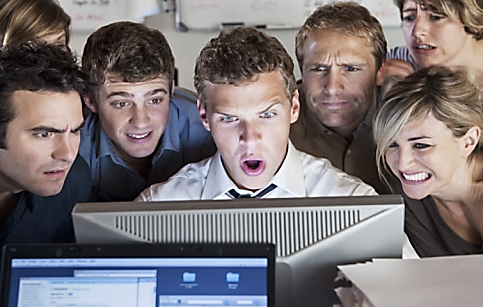 Положения   сетевого   общения
психологические,  эмоциональные
технические, оформительские
административные
1.  ПСИХОЛОГИЧЕСКИЕ, ЭМОЦИОНАЛЬНЫЕ —
 обращаться  на  Ты  или  на  Вы, использовать  ли  смайлики  и  в  каком количестве, указывать  ли  код  города в  телефонах, поддерживать новичков или  игнорировать  их  вопросы…
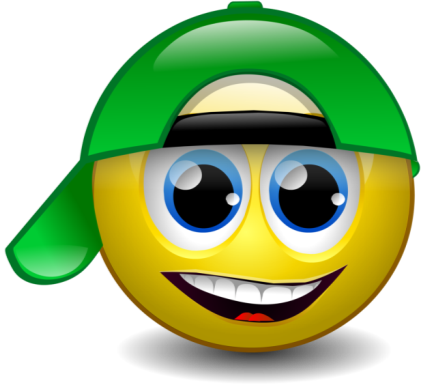 2.  ТЕХНИЧЕСКИЕ,  ОФОРМИТЕЛЬСКИЕ —
 использование  строк  определенной длины, использование  транслита  (переводчик),  ограничения  на размер  сообщения  или  подписи,  допустимость  расширенного  форматирования (выделение  жирным,  курсивом,  цветом, фоном,  и  т. п.), допустимость  написания  сообщений  в  ВЕРХНЕМ  РЕГИСТРЕ…и т.д.
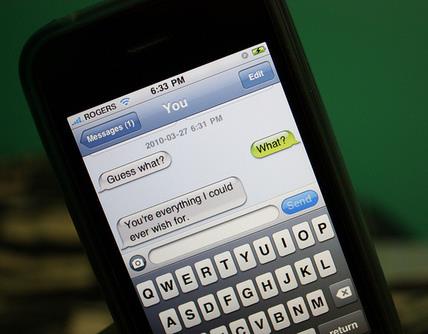 АДМИНИСТРАТИВНЫЕ — 
правила  именования  (заголовки)  тем,  правила цитирования,  допустимость  рекламы, допустимость  флейма ,  собственно необходимость  придерживаться  тематики сообщества…
Флейм –  «спор  ради  спора», обмен сообщениями
 в  местах  многопользовательского  сетевого 
общения
При общении в чатах (разговор с кем-то) желательно выполнять следующие  правила:
 Использовать язык, на котором общается большинство присутствующих (как иностранный, так и сленг). 
Не умничать! Это настроит против вас собеседника. 
Посылайте  простые  и  ясные предложения. 
Если  собеседники вас по каким-либо  причинам  не  устраивают, то покиньте  чат.
 Не  переусердствуйте  со смайликами.
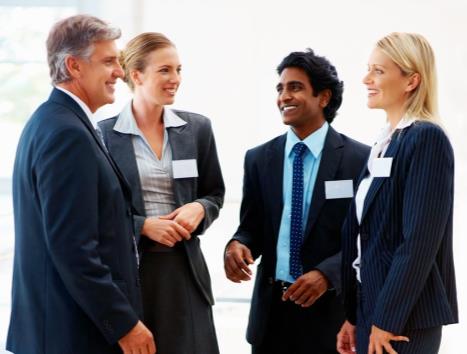 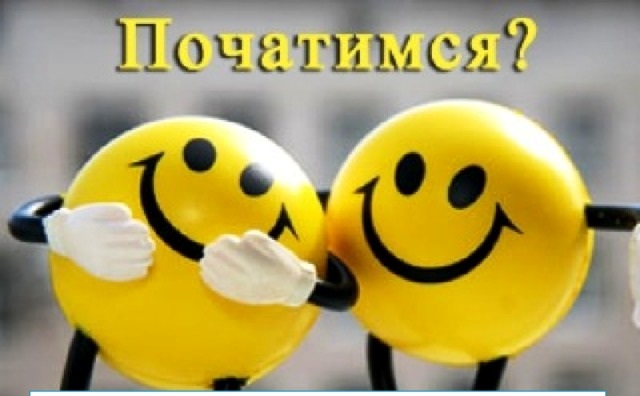 Таблица  кодов  смайликов
Не переполняйте экран, в котором происходит чат, своими сообщениями – дайте возможность высказаться другим. 
Не используйте ненормативную  лексику. Во многих чатах следят за ходом  общения  и применяют к хулиганам и сквернословам  наказание в  виде  ограничения доступа  на  сервер. Обязательно представьтесь, когда заходите  в  чат.
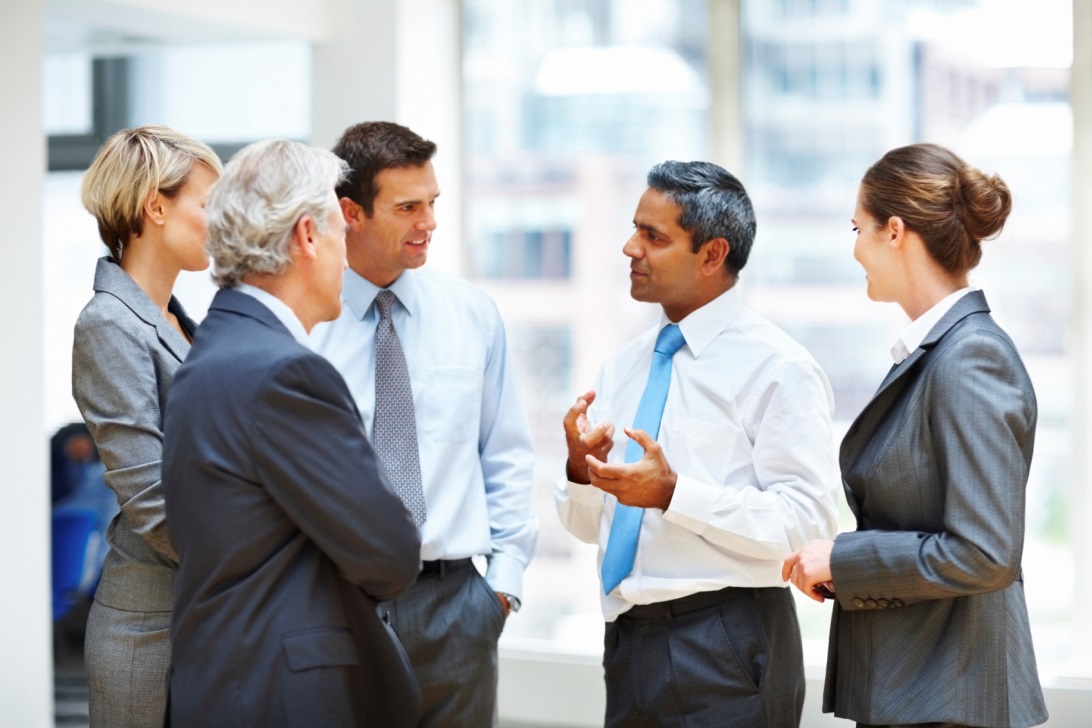 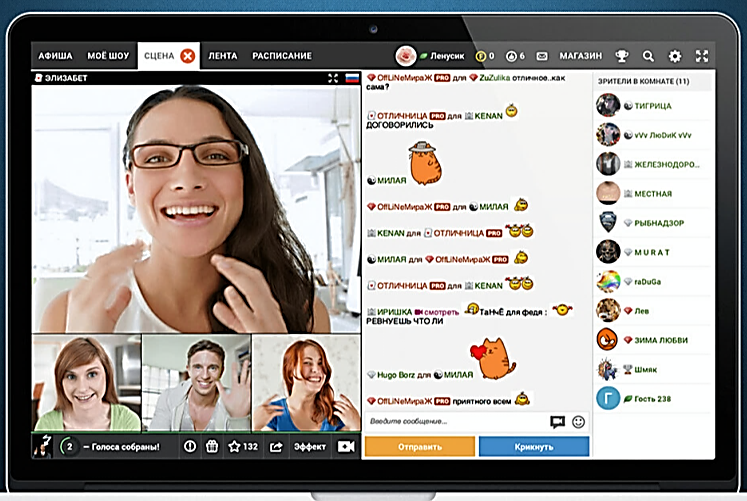 Правила этикета при общении по электронной почте:  
    Старайтесь, чтобы длина вашего письма отвечала стилю беседы: отвечайте на вопрос, кратко и по существу. 
    Полное ошибок и опечаток письмо трудно читать.    
    Избегайте  писем, составленных  под  влиянием эмоций. 
    Не забывайте  говорить  «спасибо»
 и  «пожалуйста». 
    Помните, что не существует надежной почтовой системы. Неразумно помещать личную информацию в электронное письмо.
    Если  можете, используйте подпись. Она  должна идентифицировать вас и содержать данные о каналах связи (обычный телефон, факс).
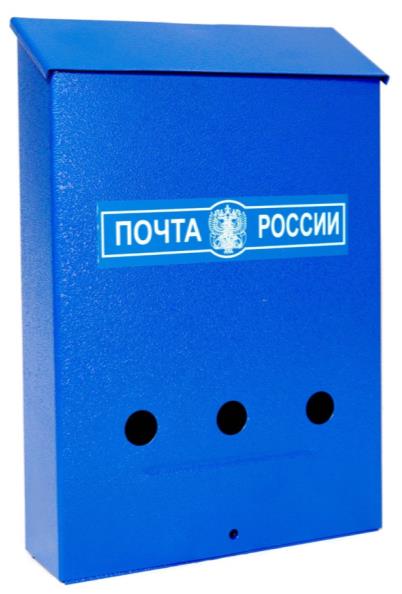 Правила  общения  в  телеконференции

ТЕЛЕКОНФЕРЕНЦИЯ    — совещание,  участники  которого  территориально  удалены  друг  от  друга  и  которое осуществляется с   использованием телекоммуникационных  средств.
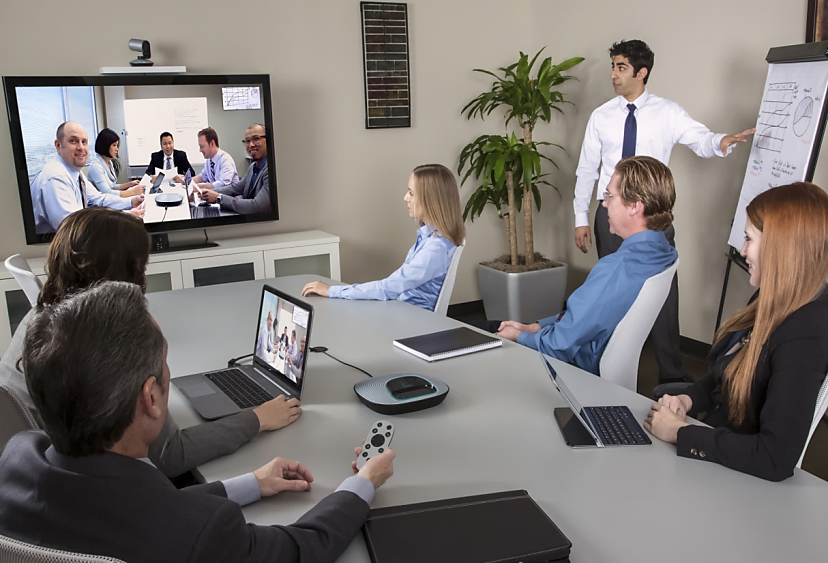 Каждое  сетевое  сообщество  формирует  свои правила.  За  их  соблюдением  следят  
м о д е р а т о р ы.
      Модератор   — пользователь, имеющий более широкие права по сравнению с обыкновенными  пользователями.
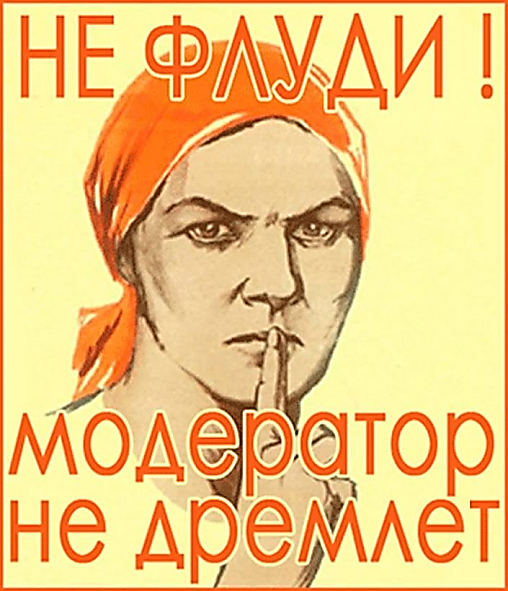 Флуд — нетематические сообщения  в  интернет-форумах  и  чатах, зачастую  занимающие большие  объёмы.